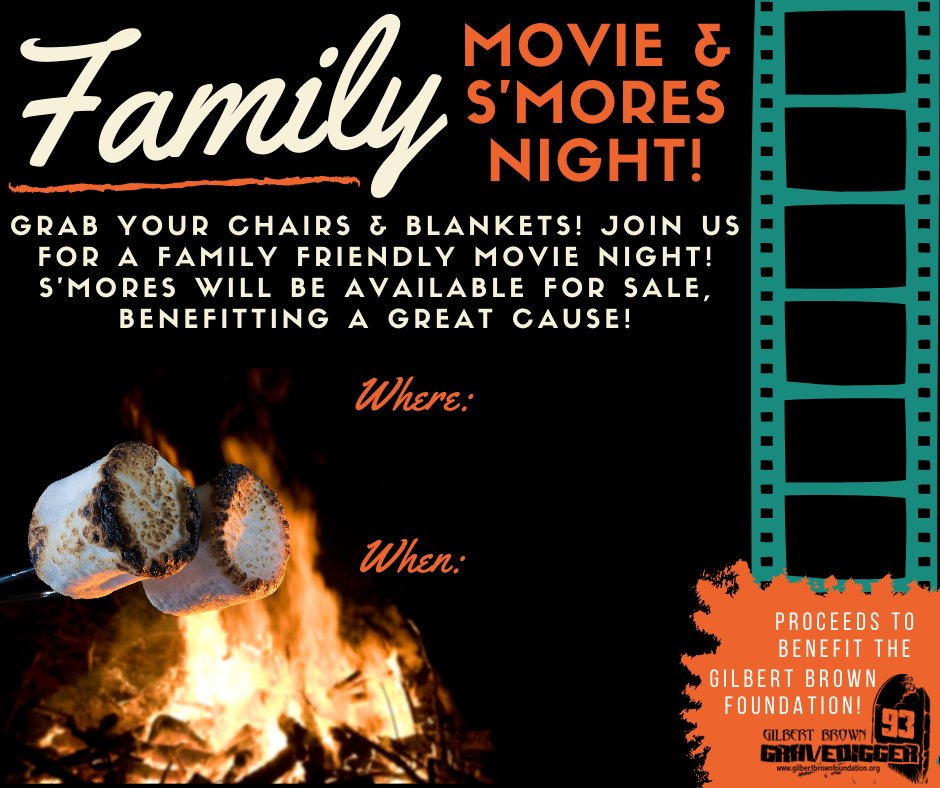 Insert Location Here
Insert Date and Time Here